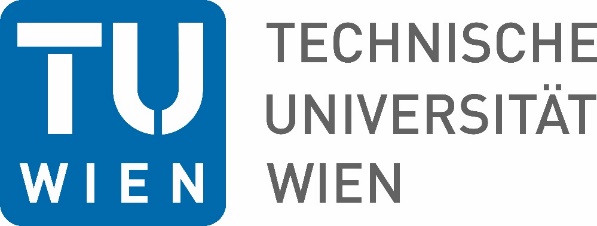 TITEL
RAUM
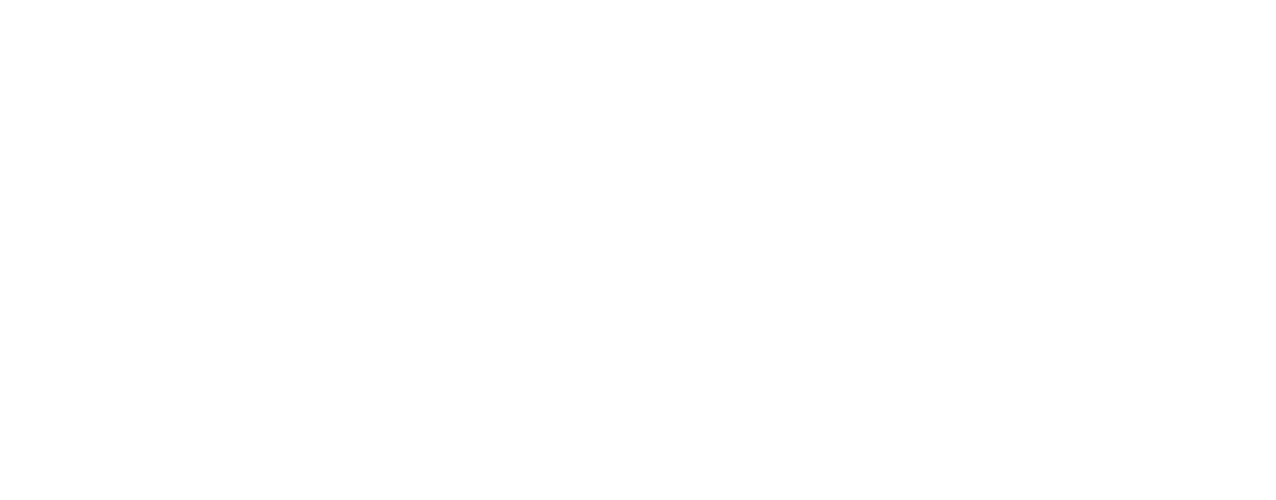 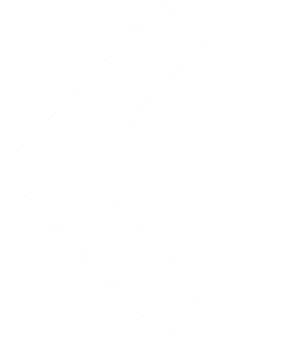 1
OBERGESCHOSS
UPPER FLOOR
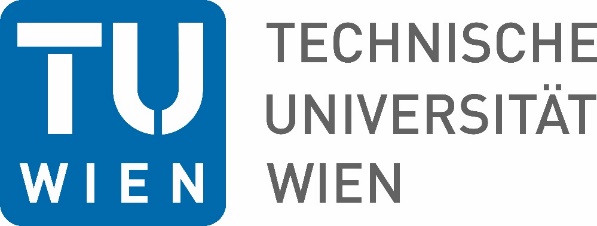 TITEL
RAUM
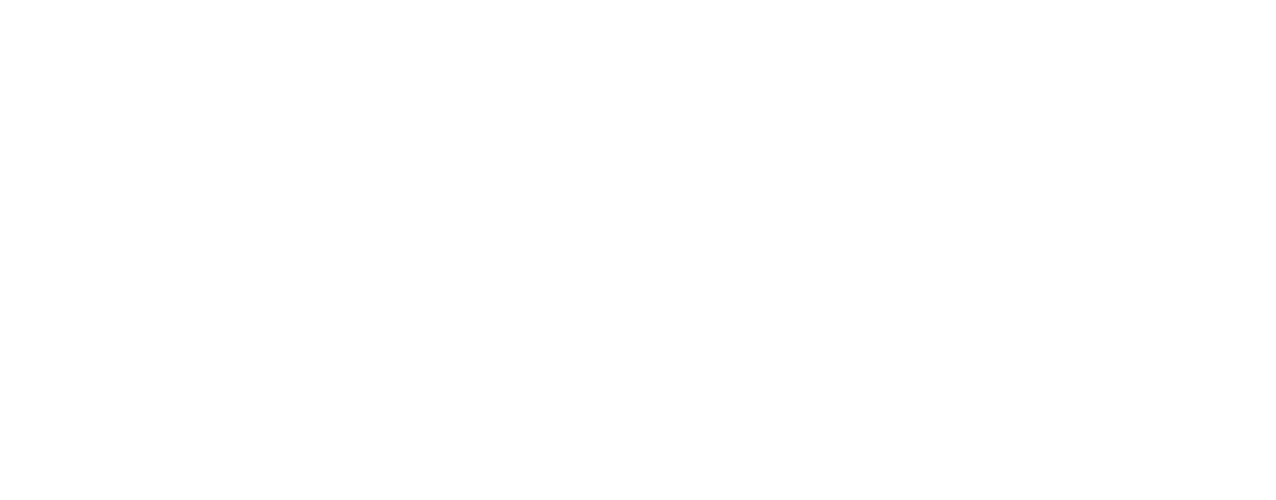 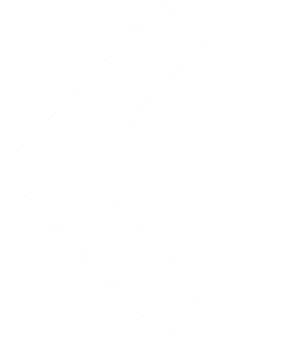 1
OBERGESCHOSS
UPPER FLOOR
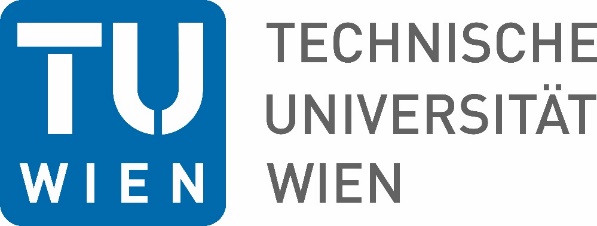 TITEL
RAUM
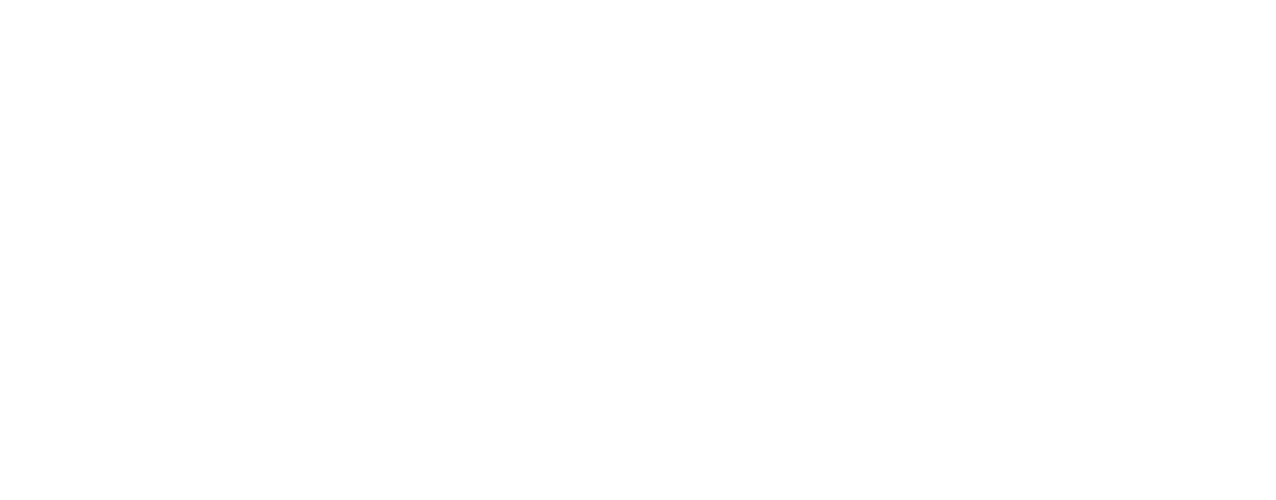 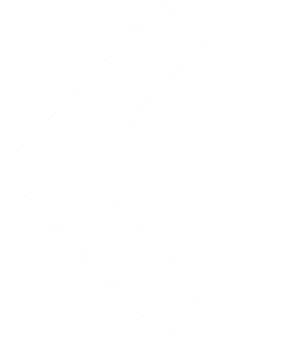 1
OBERGESCHOSS
UPPER FLOOR